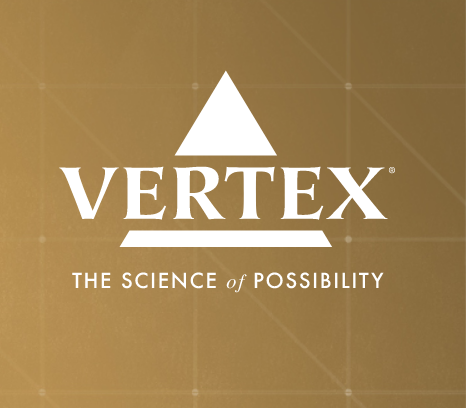 Vertex Pharmaceuticals Incorporated
Ticker: (VRTX) 
Exchange: Nasdaq
Sector: Healthcare
Industry: Biotechnology
By: Jonathan Timmes
Chapter: DC Regional
Club: MicNOVA
1
How did I find VRTX?
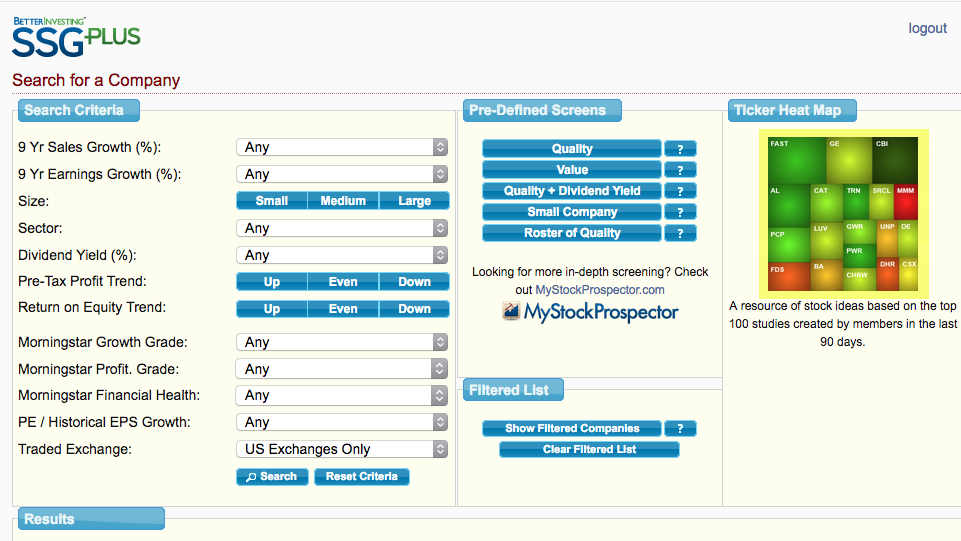 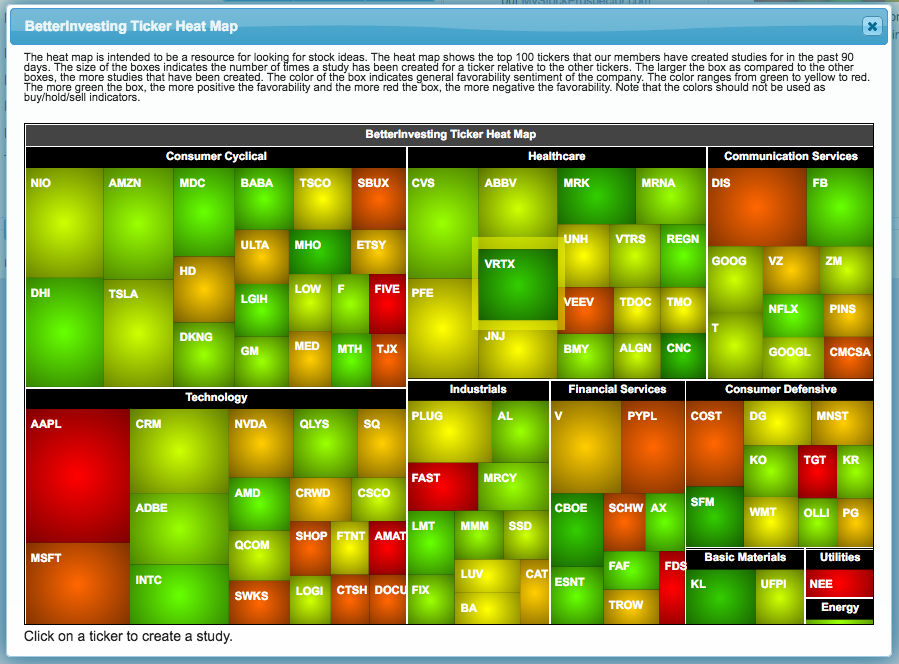 2
What does Vertex do?
Vertex discovers, develops, and commercializes transformative medicines for various serious diseases. Their current treatments are primarily focused on cystic fibrosis, but they also have a pipeline of drugs which includes therapies for cancer, pain, inflammatory diseases, influenza, as well as other rare diseases.
3
Treatment Portfolio
4
Long-Term Opportunities in Cystic Fibrosis
5
Plans for Near-Term Growth in Cystic Fibrosis
6
CTX001 Market Opportunity
7
Vertex Business Model
8
Revenue Growth
9
Profitability & Cash Flow
10
Yahoo Finance Analysis
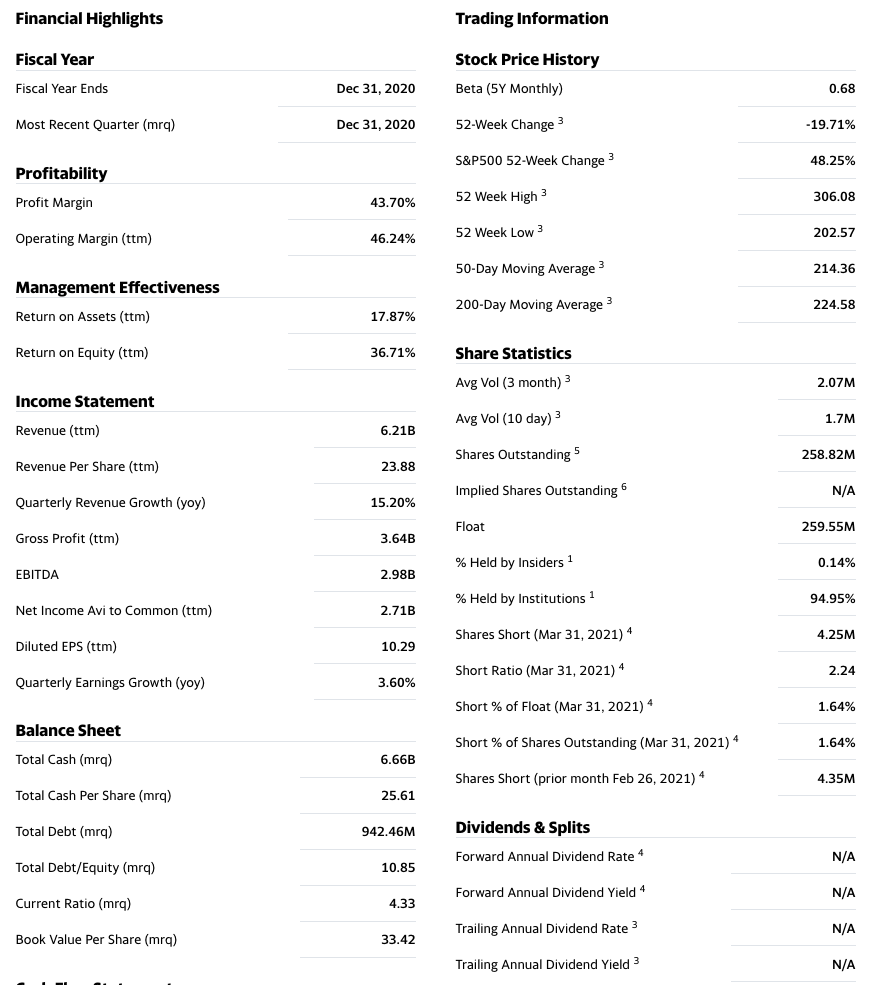 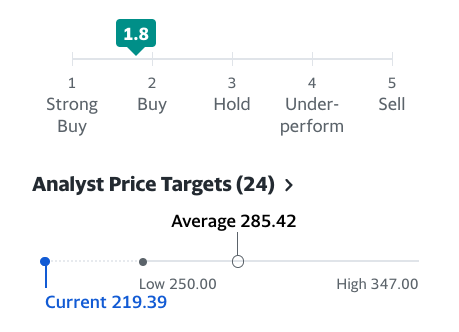 11
Value Line Analysis
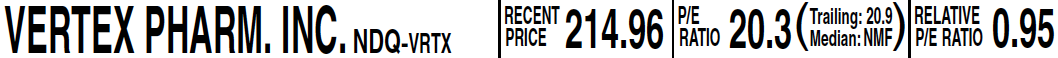 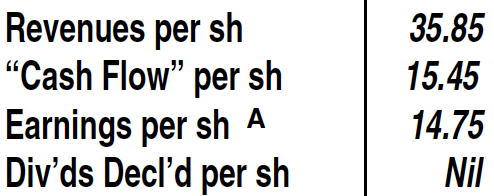 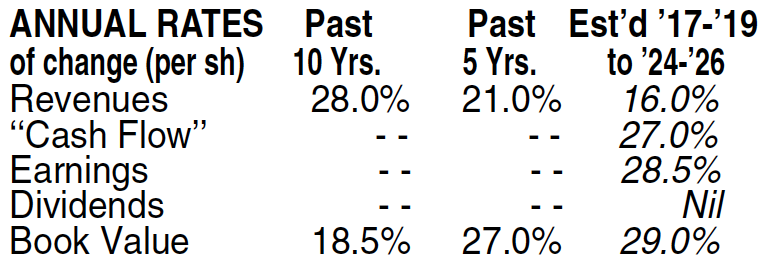 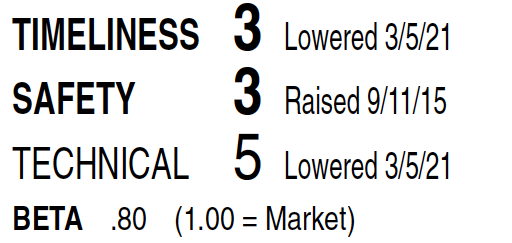 12
Morningstar Analysis
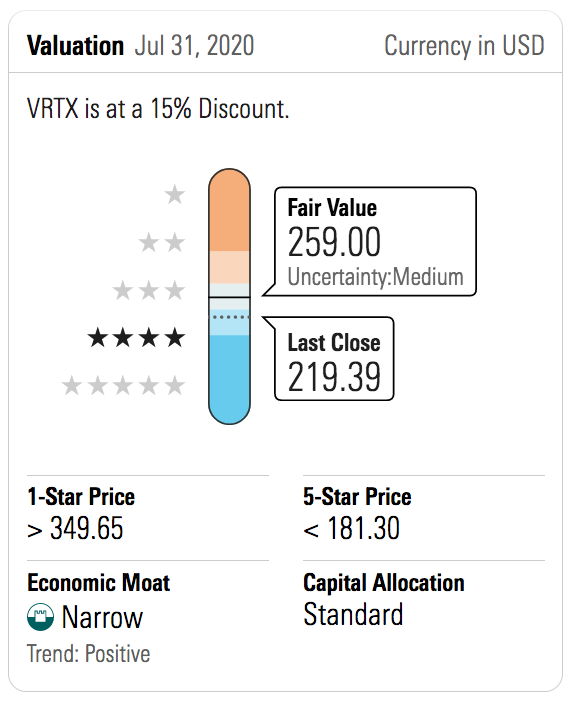 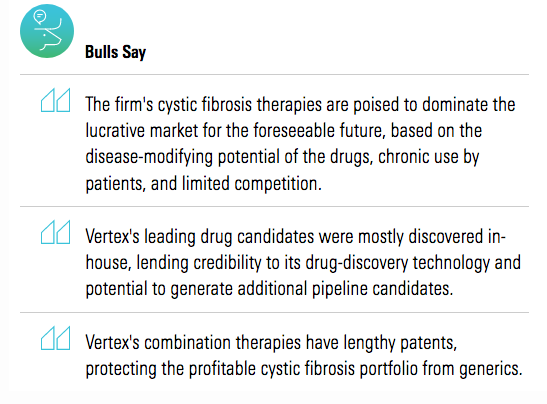 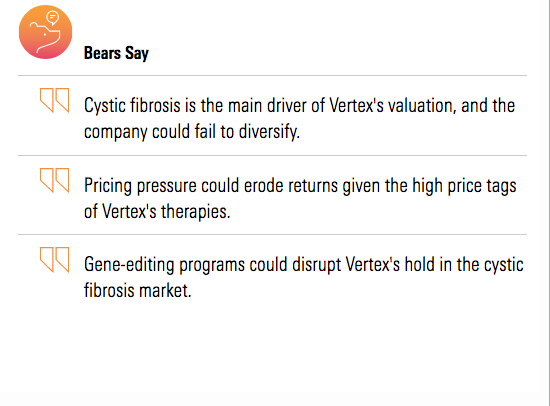 13
3 Year Weekly Chart Analysis
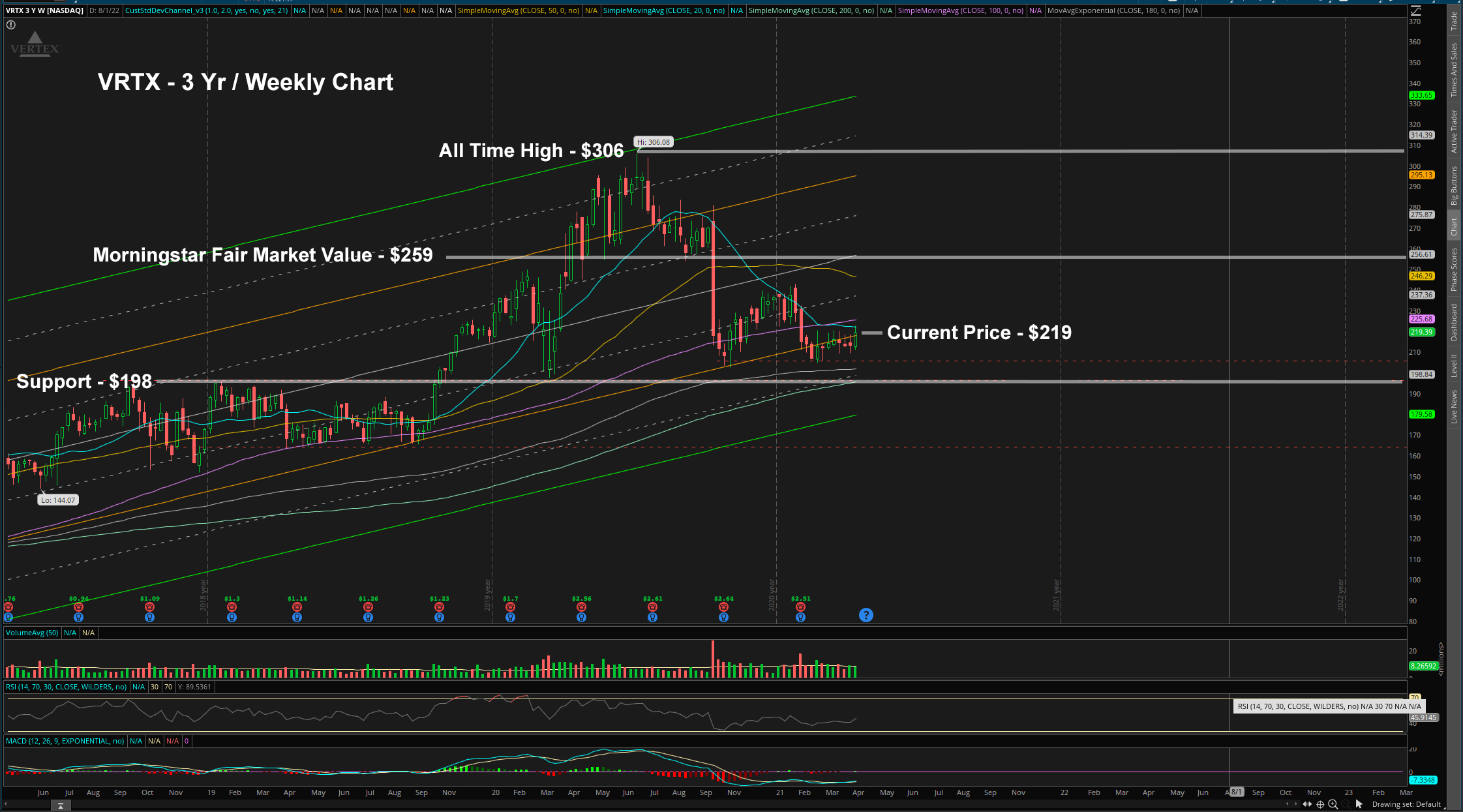 14
1 Year Daily Chart Analysis
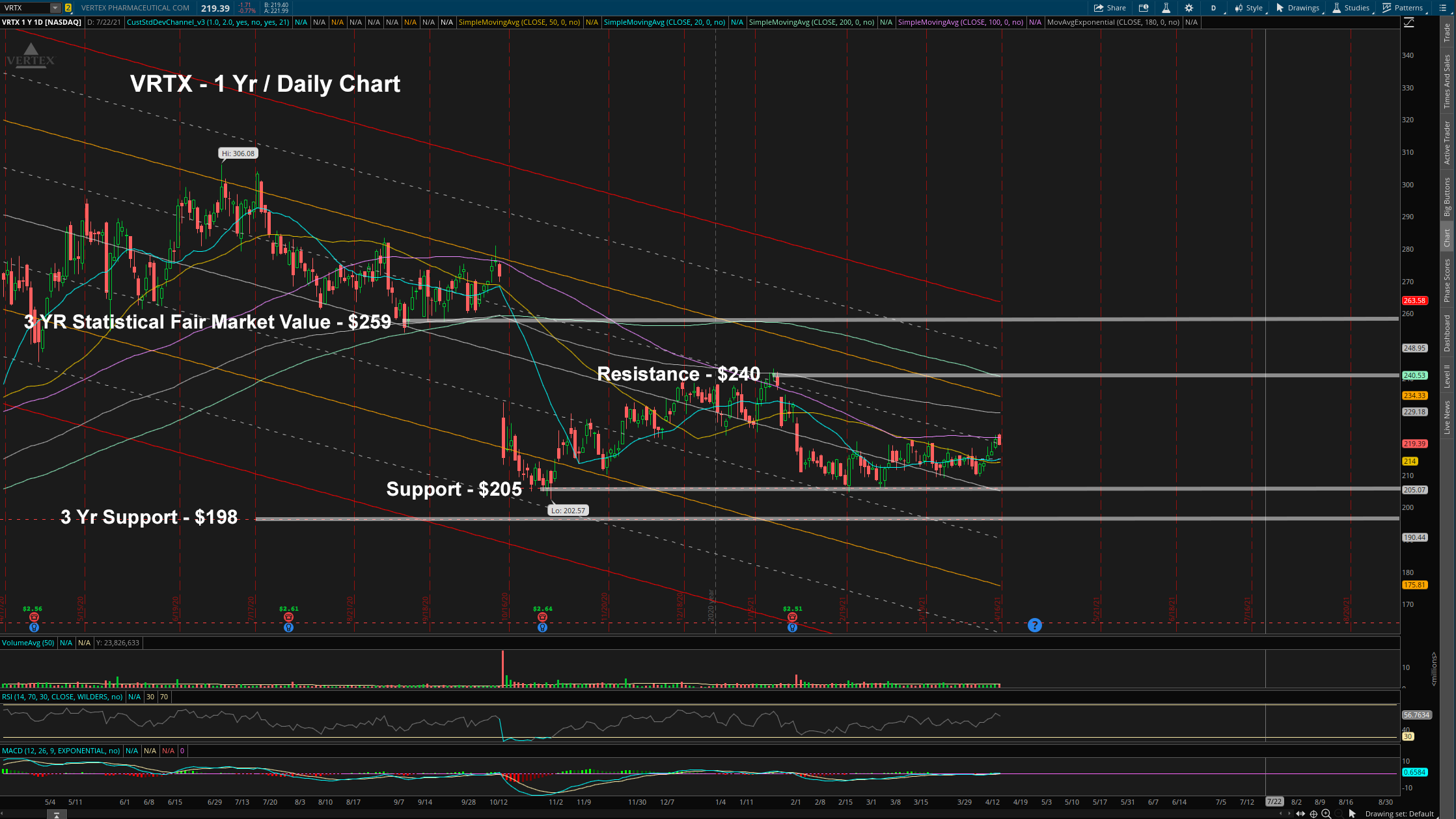 15
Stock Selection Guide
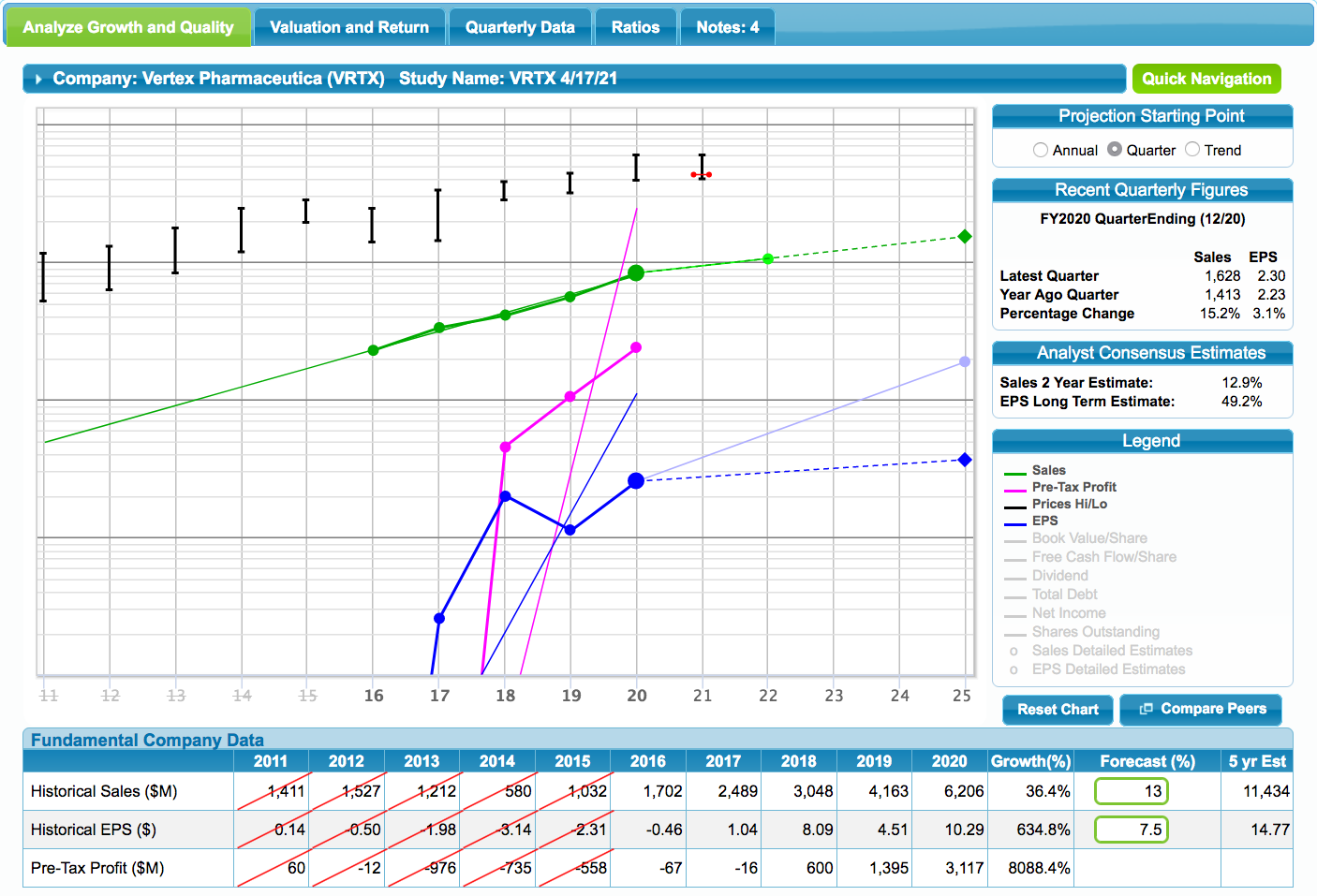 16
Stock Selection Guide
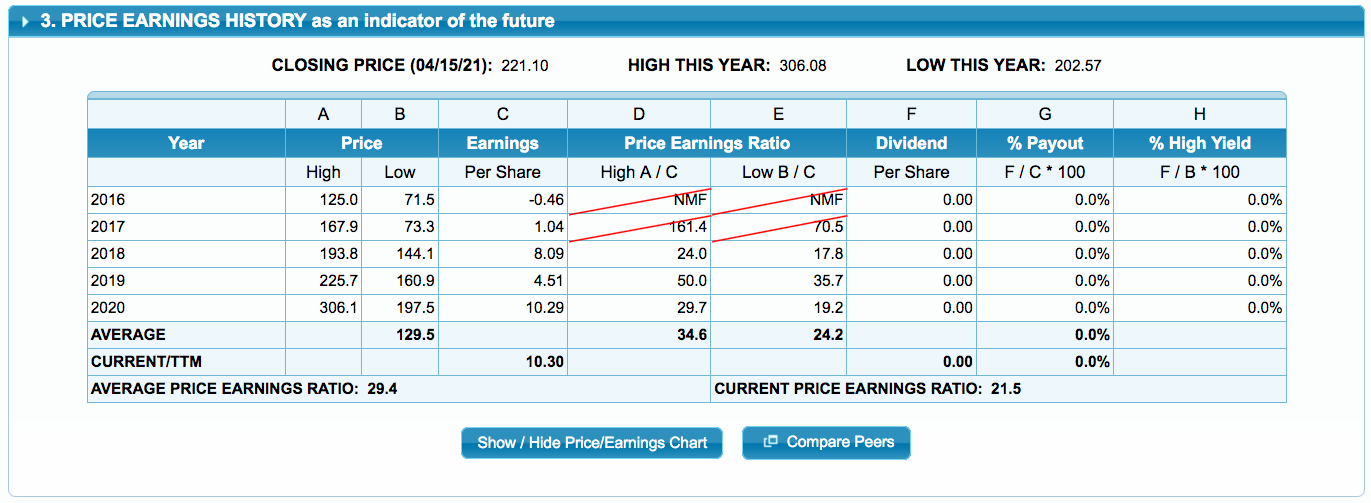 17
Stock Selection Guide
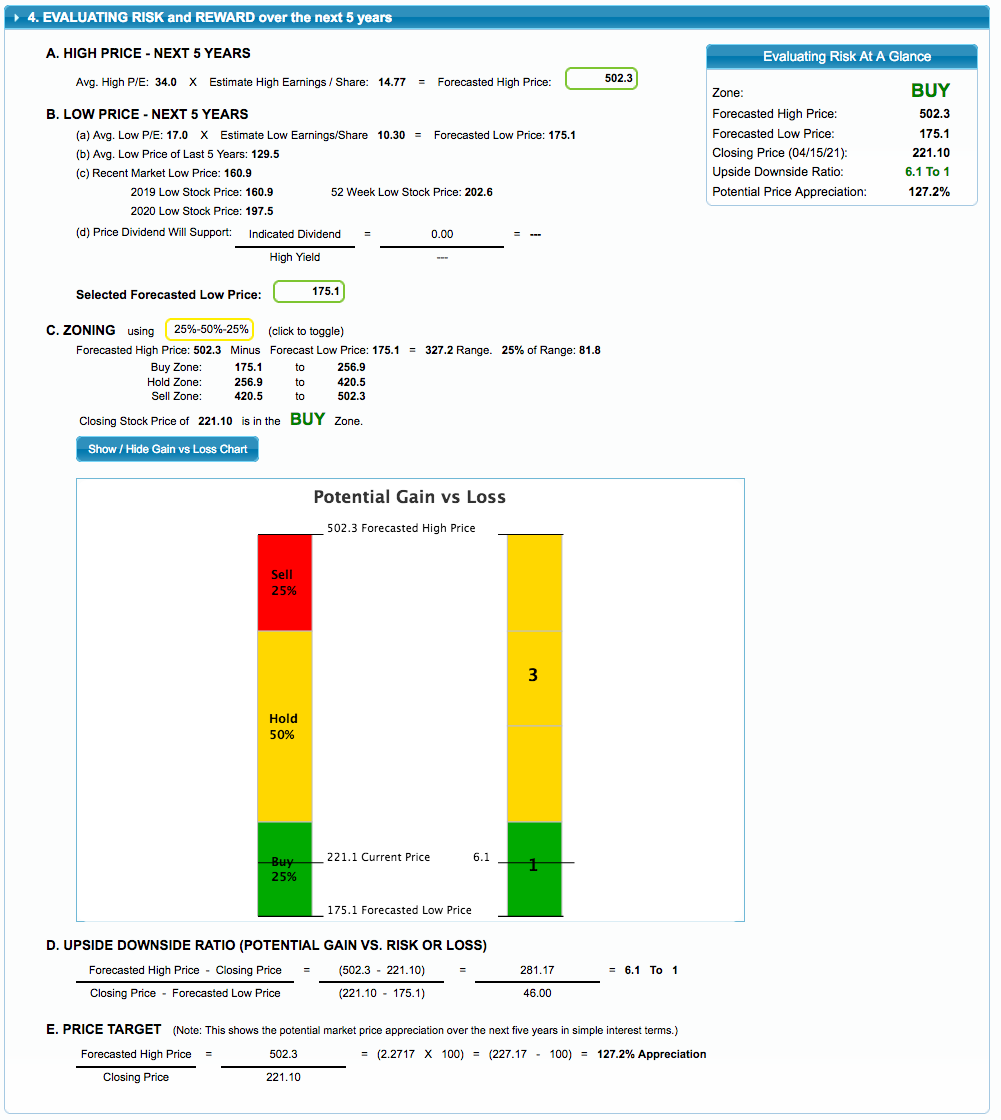 18
Stock Selection Guide
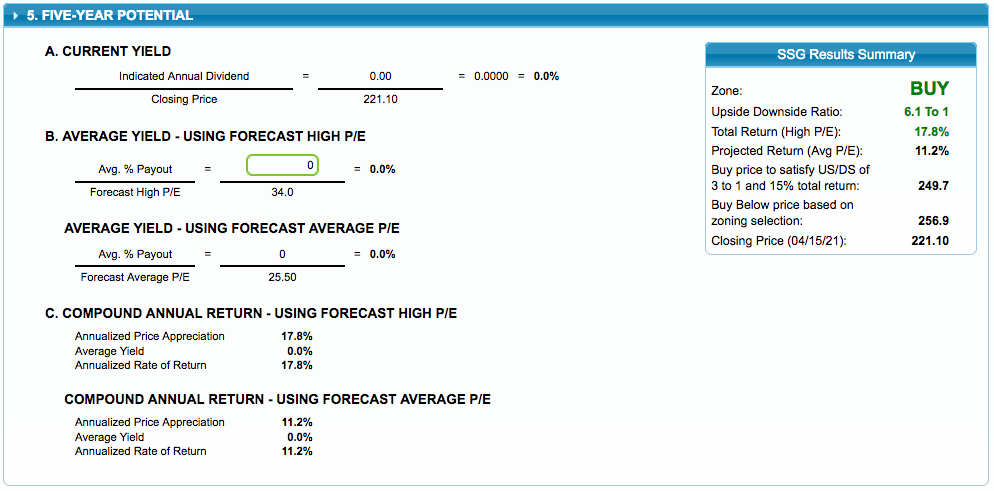 19
Conclusion
VRTX is a midsized explosive growth company
VRTX is a well managed company
VRTX is on sale trading near it’s 5 year average Low PE
VRTX is a worthy candidate to purchase
VRTX is a buy up to $249.00
20